Regionální komunikační infrastruktura
CamelNET
Co to je ?
Krajem provozovaná optická datová síť
Optické kabely jsou uložené v zemi
Současně zahajovaná realizace výstavby spojí 11 měst v kraji, z toho 10 ORP
Na výstavbu realizovanou PK navazují projekty měst s podporou dotace PK
Cíle
Zvýšit dostupnost kritické infrastruktury pro potřeby Integrovaného záchranného systému a krizového řízení
Vytvořit páteřní komunikační infrastrukturu, která bude využívána organizacemi, kde je kraj zřizovatelem
Podpořit služby eGovernmentu a rozvoj Komunikační infrastruktury veřejné správy
Propojení na sousední (např. zahraniční) regionální infrastruktury
Financování
EU - IOP výzva 08 – Rozvoj služeb eGovernmentu v krajích (85 %), 15 % Plzeňský kraj
součást projektu „Technologické centrum Plzeňského kraje“ – část VI
náklady na vlastní síť 39 mil. Kč včetně DPH
navazovat bude zakázka na dodávku aktivních prvků v hodnotě cca 23 mil. Kč včetně DPH
Dodavatel
Telefónica O2 Czech Republic, a.s.
Subdodavatelé
SUPTel a.s., Plzeň
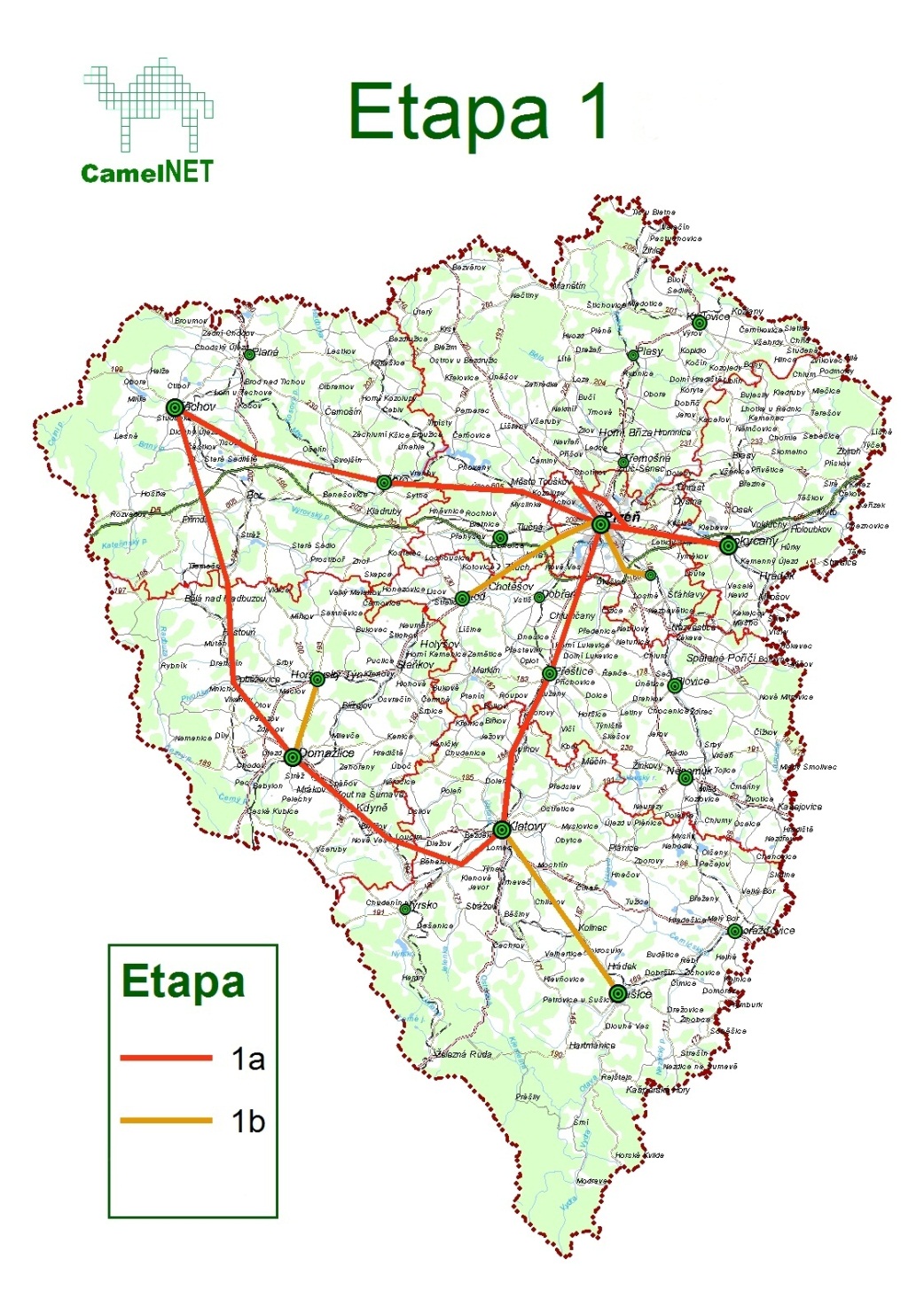 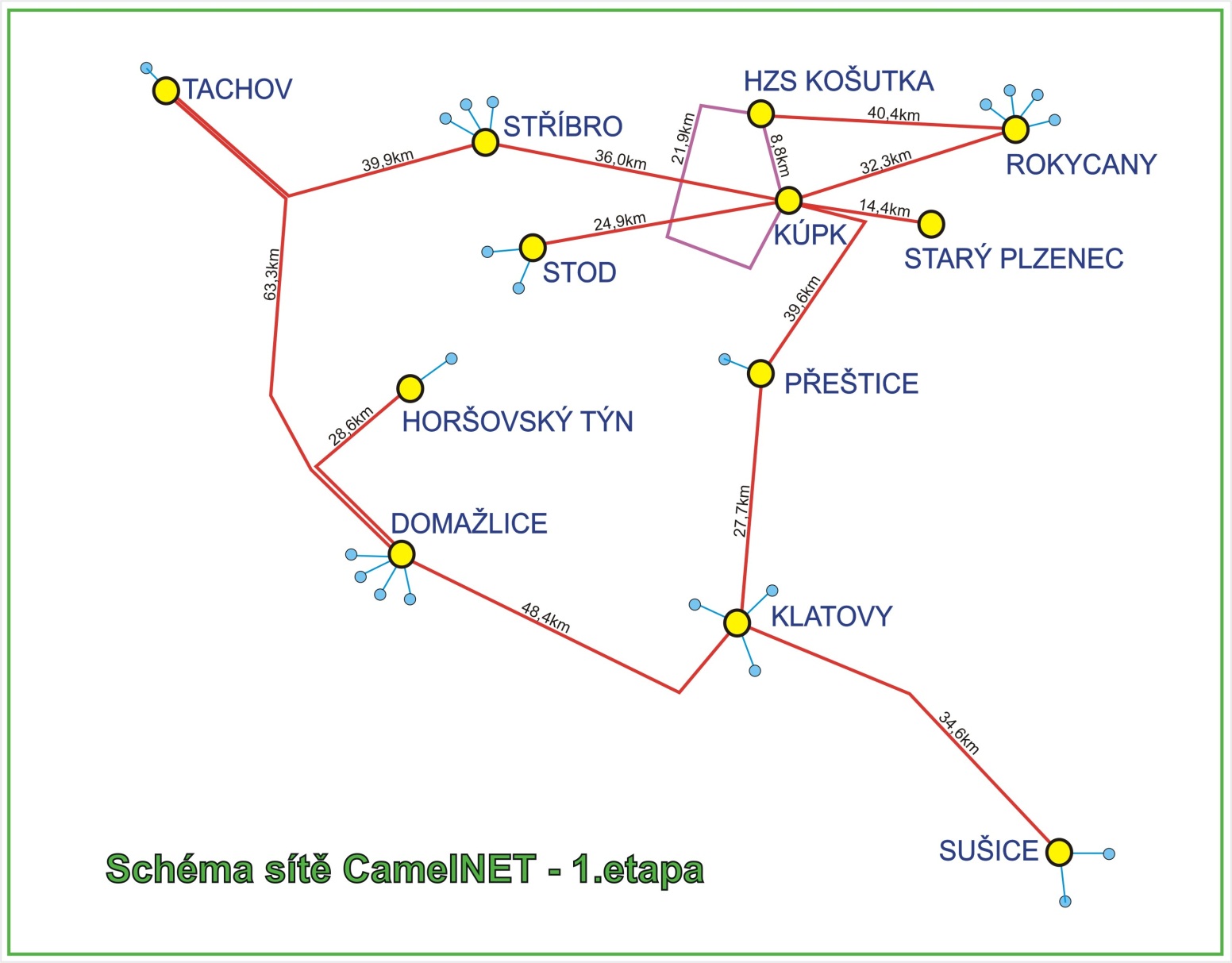 Co bude propojeno
Městské úřady ORP (10)
4 krajské nemocnice základní péče + 1 městská
Střediska Zdravotnické záchranné služby PK
Požární stanice HZS PK
Střediska  Krajské správy a údržby silnic
Další objekty z oblasti kultury, školství a soc. péče
Propojeno s optickou sítí města Plzně
Městské úřady
Klatovy
Rokycany
Domažlice
Tachov
Sušice
Stříbro
Přeštice
Stod
Horš. Týn
Nemocnice
Klatovy
Domažlice
Rokycany
Stod
Sušice (měst.)
Zdravotnická záchranná služba
Klatovy
Rokycany
Domažlice
Tachov
Stříbro
Sušice
Hasičský záchranný sbor
Rokycany
Stříbro
Přeštice
Sušice
Klatovy*
Domažlice*
Tachov**
* v rámci metropolitní sítě, ** prozatímní připojení od soukromé firmy
Střediska Krajské správy a údržby silnic
Klatovy
Rokycany
Domažlice
Stříbro
St. Plzenec
Stod
Horš. Týn
Přeštice*
Nýrsko*
* v rámci metropolitní sítě
Dále budou připojeny, zejména ve spolupráci s městy objekty škol,muzeí a zařízení sociální péče,
možná je i spolupráce s Policií ČR
Navazující projekty metropolitních sítí
Klatovy
Domažlice
Tachov
Přeštice
Nýrsko
Budováno s využitím dotace Plzeňského kraje v celkové výši 8,5 mil. Kč